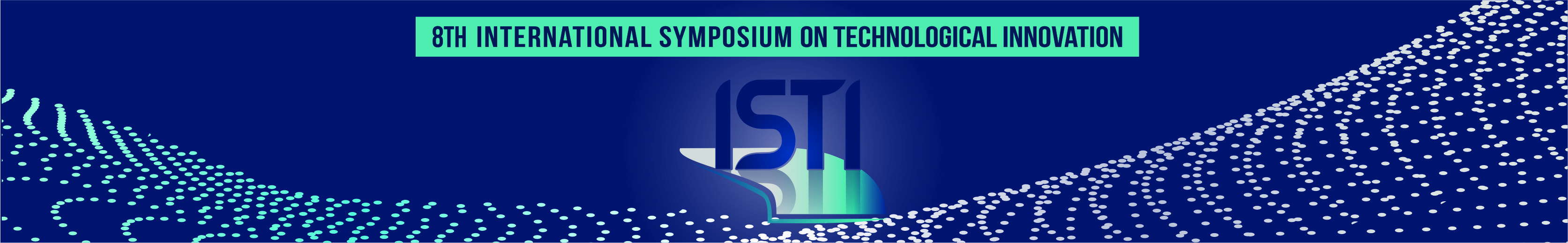 TÍTULO DO TRABALHO
Nome do autor principal – endereço eletrônico
Filiação
Nome do coautor– endereço eletrônico
Filiação
INTRODUÇÃO
Seu texto aqui
Continue seus resultados nessa segunda coluna
CONCEITOS TEÓRICOS
Seu texto aqui
RESULTADOS
Seu texto (figuras, gráficos, tabelas) aqui
REFERÊNCIAS
(só as dessa apresentação)
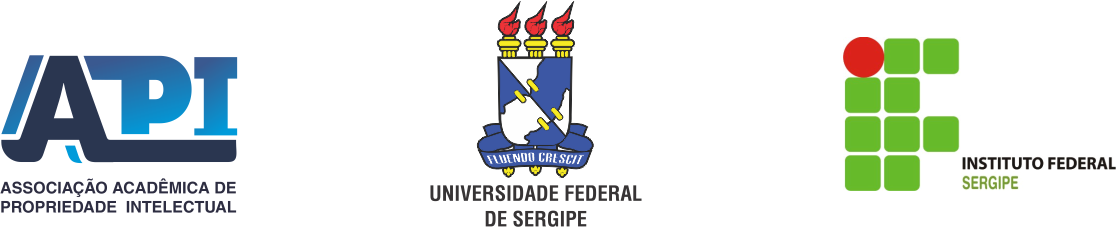 [Speaker Notes: MODELO ISTI 2017]